LA RSE
Accusée d'étranglement 
normatif des entreprises !
Un évènement original
Depuis 2015, le « Grand Procès de la RSE » est devenu sur Toulouse une référence pour son originalité et ses vertus didactiques. L’acte 8, sur le thème des normes de la RSE, est programmé le LUNDI 7 OCTOBRE 2024.

Organisé par l’association Planet’RSE Toulouse, le Grand Procès de la RSE est une conception collaborative émanant d’un ensemble originel d’une quinzaine de structures - institutions, associations de dirigeants, syndicats, entreprises, experts RSE - intéressées à œuvrer ensemble à la promotion des principes fondamentaux de la RSE. Plusieurs autres structures ont depuis rejoint ce Copil d’organisation, suivant les éditions proposées.
 
Devant un public transformé pour un soir en membres du jury (150 à 250 personnes par édition), le Grand Procès de la RSE se propose de « juger la RSE » - et ses déclinaisons ou extensions - sur la base de chefs d’accusation correspondant aux critiques qui sont formulées à son encontre. 

Experts et témoins sont convoqués à la barre du « Tribunal », sous la haute autorité de son Président, tandis que Procureur.e et Avocat.e présentent leur plaidoirie. Un verdict, après délibération puis vote des jurés, conclue le Procès . Un cocktail d’après-procès permet au public de prolonger cordialement les débats.

Une séquence « d’Instruction », avant le procès lui-même, dans un format d’ateliers de formation after-work (18H-20H30), les 17 et 18 septembre à TSM, va nous permettre de confirmer nos ambitions pédagogiques et participatives à destination d’un public – particuliers ou membres d’organisations - pouvant mettre à profit le Grand Procès pour se former à des thématiques RSE, ce dans le cadre dynamique que peut offrir notre communauté d’action.
Un historique significatif
Depuis 2015, le Grand Procès de la RSE a connu sur Toulouse 7 éditions sur différentes thématiques permettant de traiter de l’actualité, évolutive, de la RSE, et des contreveRSEs qui peuvent l’accompagner.
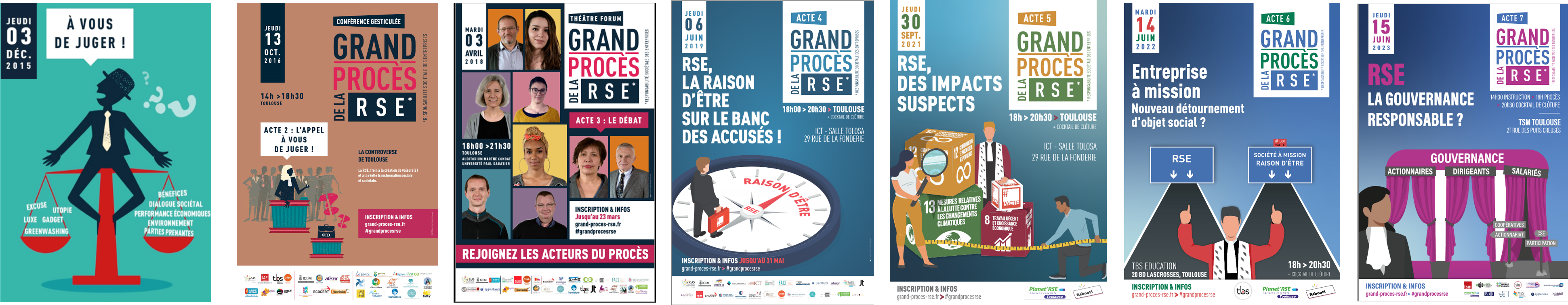 Le public d’acteurs socio-économiques, constitué plutôt « d’initiés » les premières années, est aujourd’hui rejoint par celles et ceux qui apprécient les vertus à la fois pédagogiques et ludiques de l’évènement alors que la place accordée à la Responsabilité Sociétale dans les organisations a sensiblement évolué.  

Notre capacité à communiquer sur nos intentions, sur la portée des thèmes abordés, dépend du précieux concours de nos partenaires « sponsors » et des réseaux qui peuvent être mobilisés.

Accueillis cette année Salle de l’Assemblée, par le Conseil départemental Haute Garonne, nous visons un public de l’ordre de 300 personnes (dirigeant.es, salarié.es, étudiant.es, personnes en transition, experts,…), l’entrée étant gratuite avec possibilité de réaliser librement un don à l’association Planet’RSE Toulouse, l’organisateur.
Le thème de l’acte 8
Les entreprises, en Europe, en France, vont-elles se voir étranglées par les « exigences normatives » de la RSE ? 

Normes volontaires, normes réglementaires, questions environnementales, sociales, sociétales, RSE, ISR, ESG, et à présent en Europe la CSRD, la "double matérialité", il est régulièrement question des "normes" et, dans le même temps, de la difficulté à les situer, à les intégrer, à les appliquer. 
Quelles sont les structures concernées par toutes ces évolutions, que s'agit-il de faire ou de ne plus faire en pratique et donc, d'après certains, qu'en est-il des difficultés concrètes pour faire face à ces nouvelles exigences ?
A quoi les normes servent-elles, à qui ? 
Dans notre monde actuel, bousculé, faut-il y voir plutôt des menaces, des opportunités ?
En amont du procès une séquence « d’instruction » est organisée en 2 parties, sous forme d’ateliers de formation, avec une restitution présentée le 7 octobre, en ouverture du procès lui-même :
un éclairage sur les normes de la RSE, le 17 septembre 
un focus sur l’évolution de la réglementation en Europe avec l’avènement de la CSRD, le 18 septembre
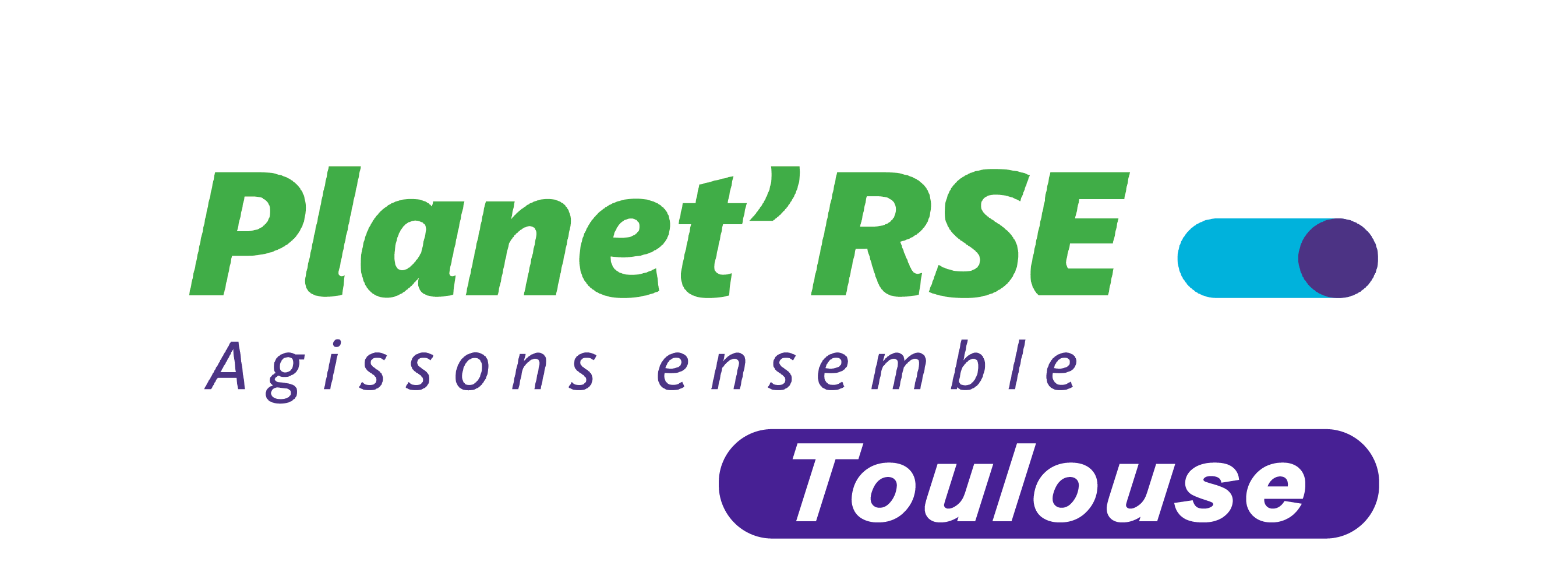 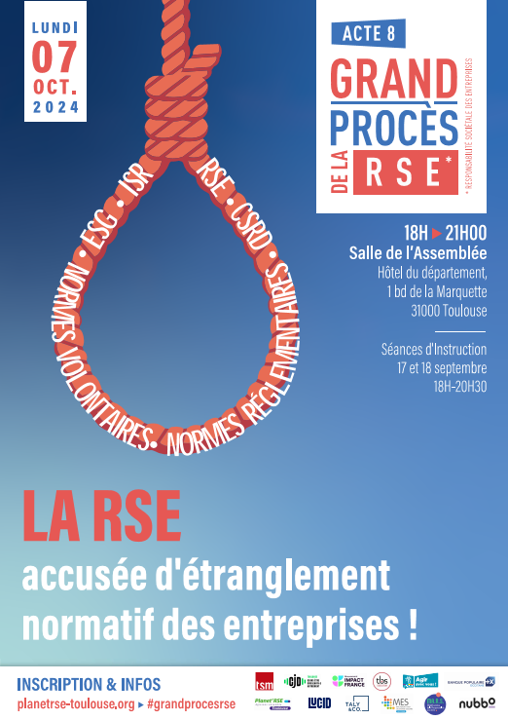 Association Loi 1901 PLANET’RSE TOULOUSE 
11 Bd des Récollets 31078 Toulouse Cedex 4
SIRET : 890 784 341 00012
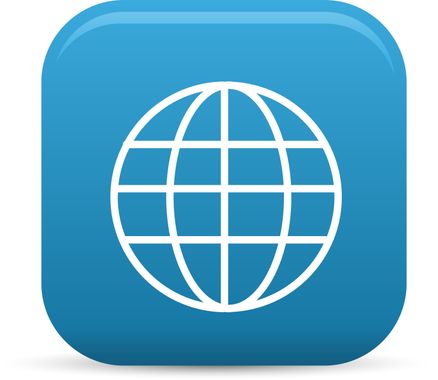 www.planetrse-toulouse.org
Planet’RSE Toulouse
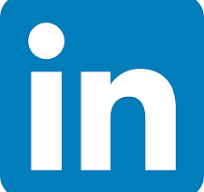 Grand procès de la RSE
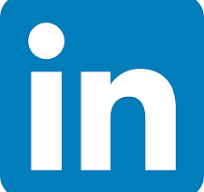 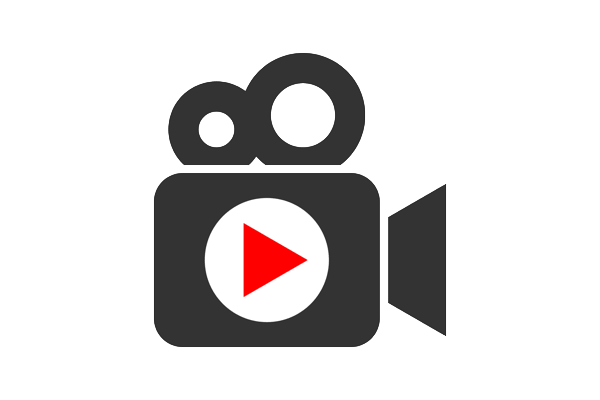 Résumé vidéo de précédentes éditions sur la chaîne Planet’RSE Toulouse TVDiCi